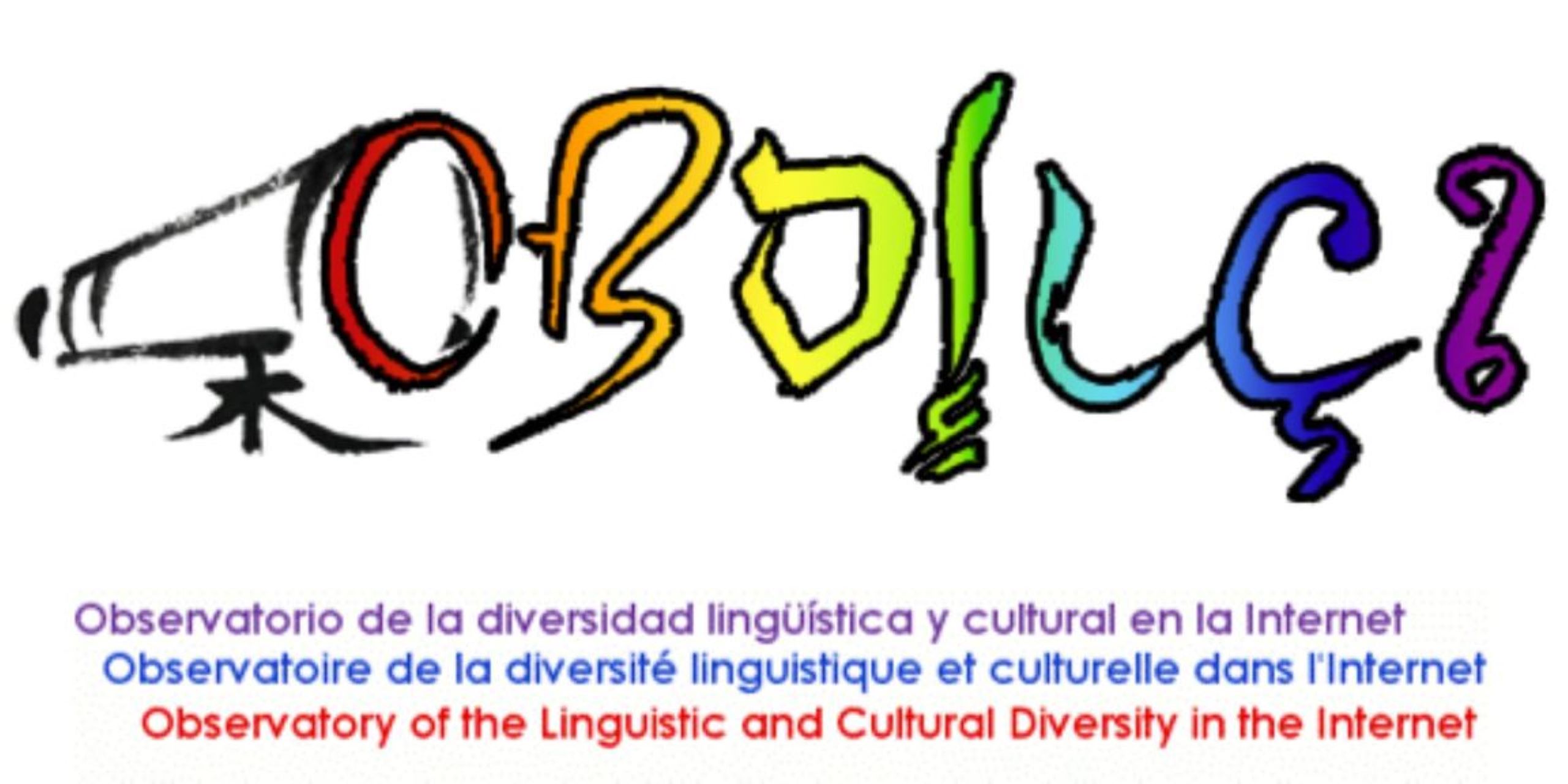 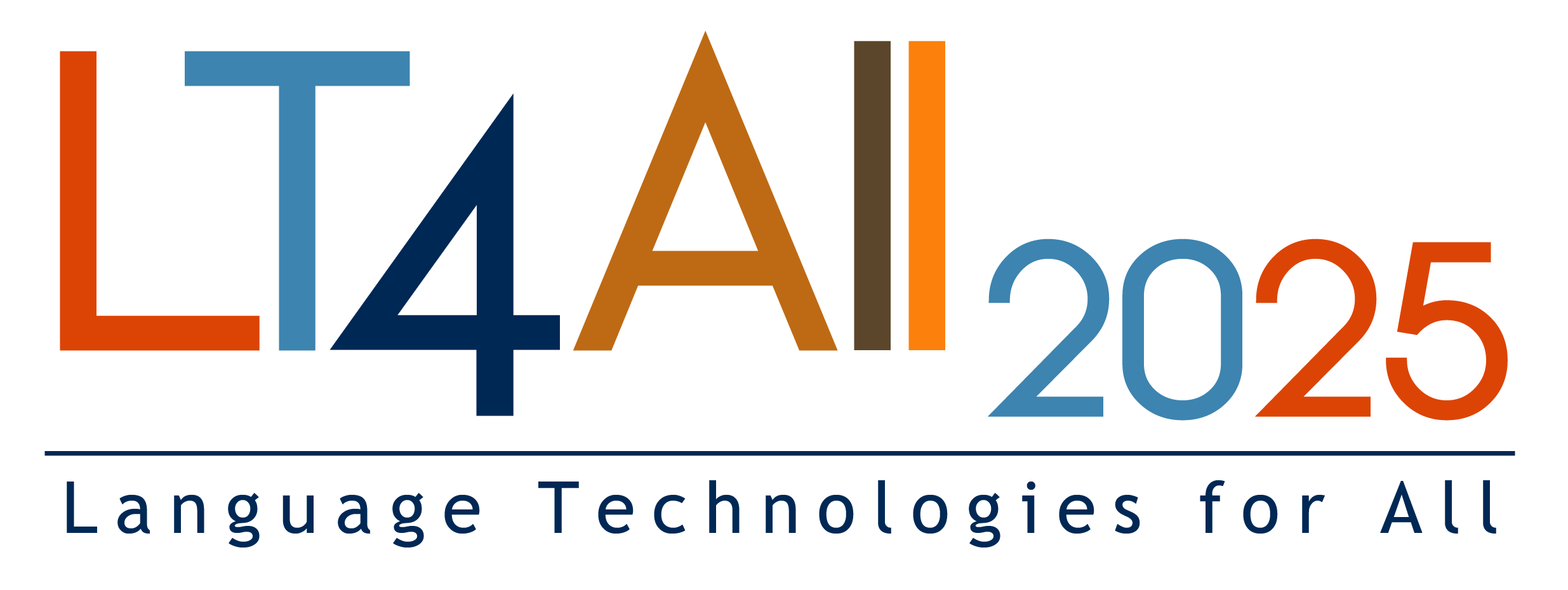 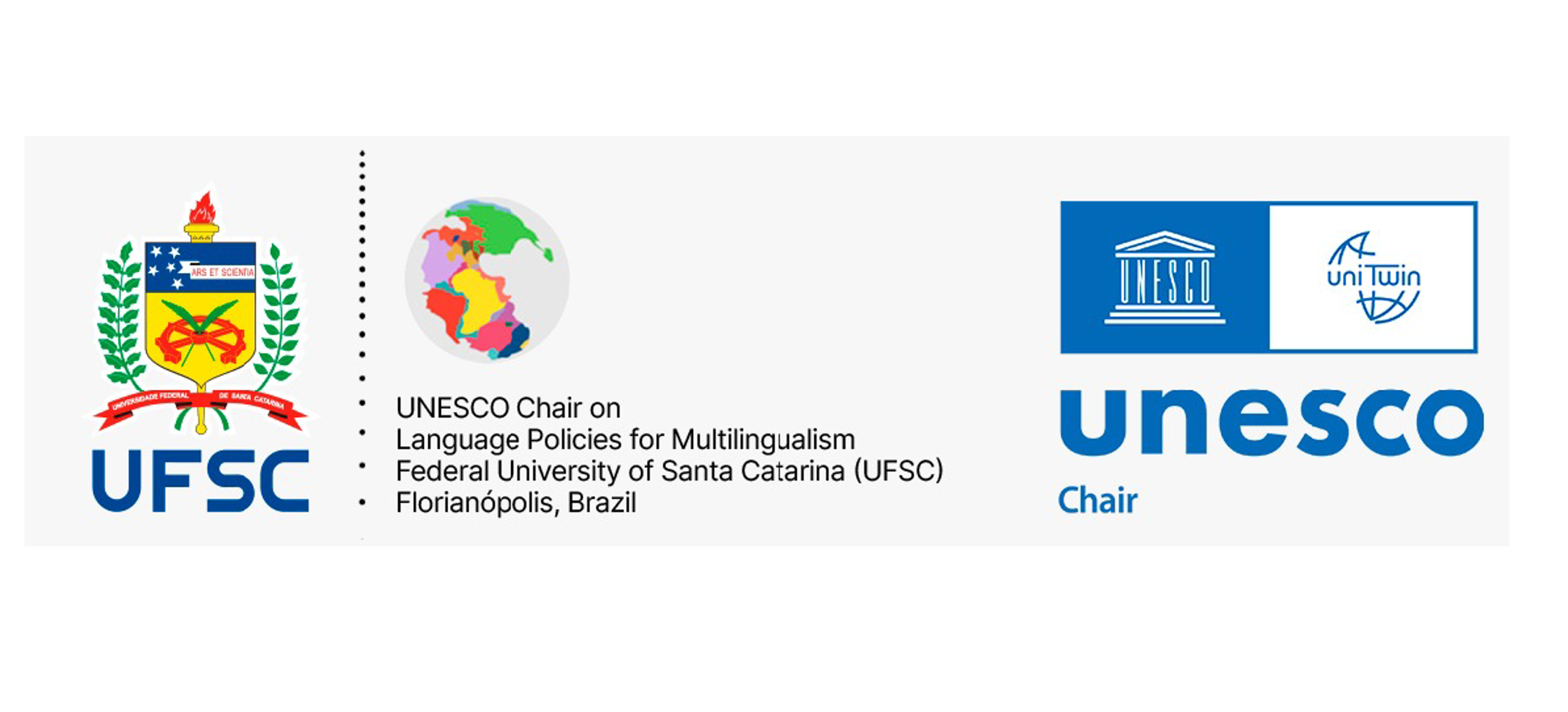 Session 5Communication over Multilingualism: AI-based Translation vs Lingua Franca?
Daniel Pimienta - pimienta@funredes.org
Observatory of Linguistic and Cultural Diversity on the Internet - https://obdilci.org

Inventory and comparisons of all methods for the measure of languages online 
and implications on Internet’s lingua franca
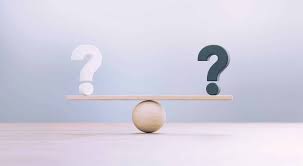 PLAYERS COMPARISON
Multilingualism bias
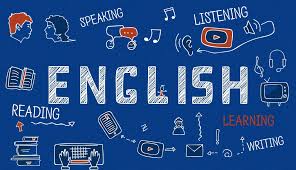 (L1+L2)(English)@EU = 2x(L1+L2(English)@world)
RAW DATA
UNBIASED
REMAINING

BIAS
27% < ENGLISH@WEB < 20%
Unbias = bias / rate of multilingualism
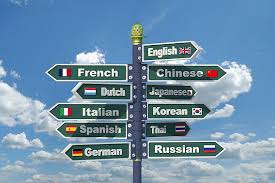 PLANS FOR 2025
Cooperation Dataprovider/Obdilci will offer a new results for the full set of websites (163 M) 
with multilingualism bias removed.

MECILDI will offer Tranco based results without multilingualism bias.
The rate of multilingualism of the whole WWW and of Tranco will be revealed

A more precise percentage for English will be obtained, bewtween 20% and 27%

Chinese percentage around 20% will be confirmed or not

Obdilci model will be challenged or conforted.
SO WHAT?
Caution with data on the web without checking method and biases. Bet on peer-reviewed!

The multilingual nature of the Web cant be forgotten

English@web is half what media repeat not because it decreases but because more languages are coming

Why is Chinese contents are so underestimated by some methods when Chinese speakers are the most?

2025 will bring definitive light on those matters

The lingua franca of the Web is multilingualism boosted by AI powered translation
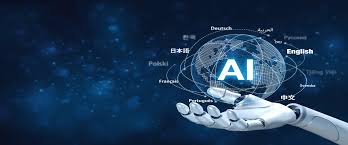 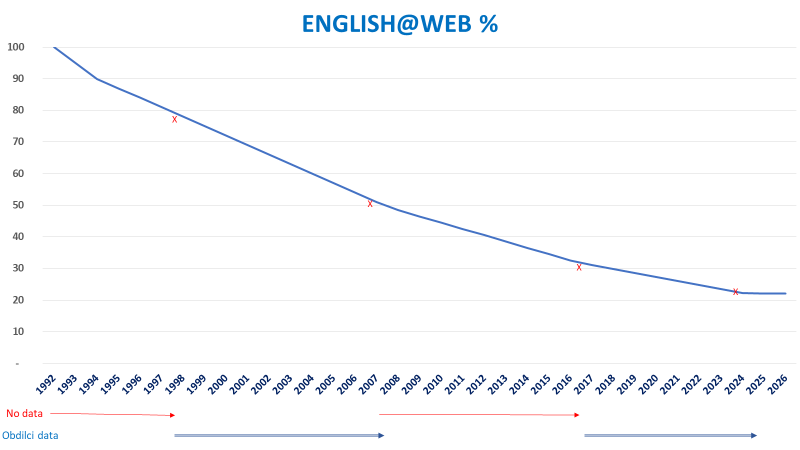 Source: OBDILCI
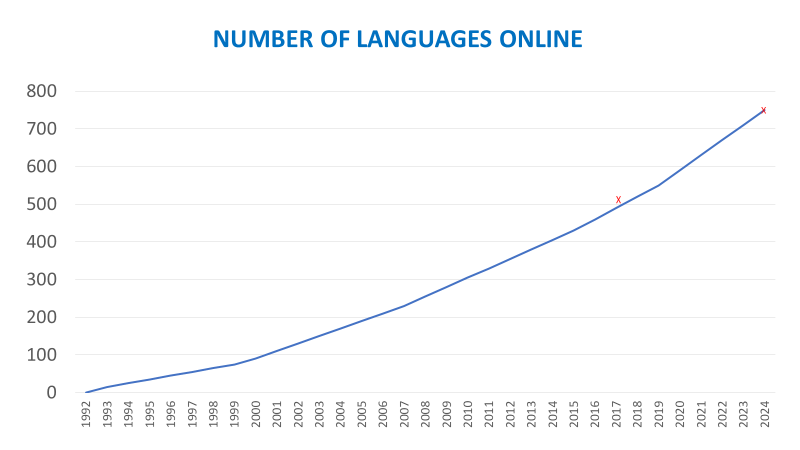 Source: Ethnologue dataset #27-2023
750
ENGLISH DOMINANCE       EUROPEAN LANGUAGES   ASIAN LANGUAGES AND ARABIC    MULTILINGUALISM
Source: unicode
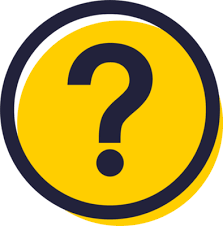 75% MONOLINGUAL
10% BILINGUAL
4% TRI-LINGUAL
10% > 3 WITH AVG = 11
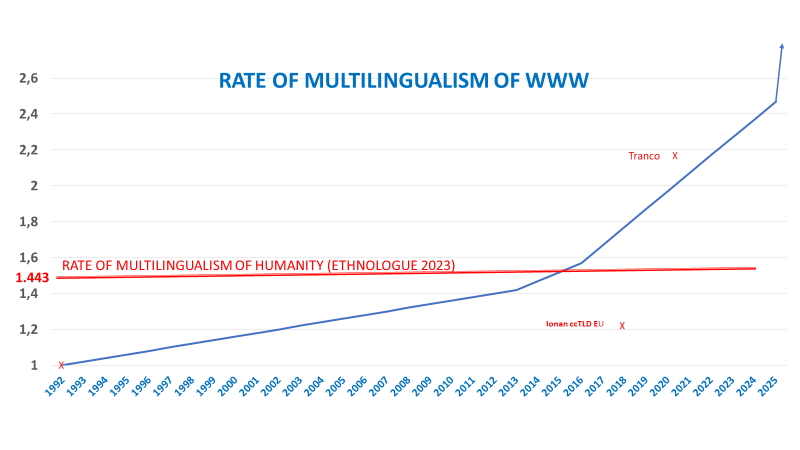 Whole www
12% MULTILINGUAL
1.63 Rate
x
x
ccTLD EU
17% Multilingual
1.83 Rate
Source: OBDILCI
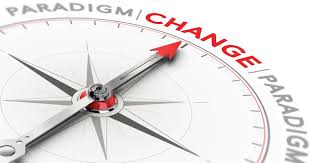 CONCLUSION 1: AI ASSISTED LANGUAGE TOOLS
AI represents a tremendous leap forward in the field of languages online. 
Tasks that were once costly and difficult to implement are now accessible and inexpensive

Generating initial translations of documents without losing formatting
Creating multilingual versions of websites
Organizing videos on platforms with subtitles in many 
Integrating automatic interpretation into online meetings platforms
Expanding these capabilities to face-to-face conferences
This the start of a deep paradigm shift for  language’s online
CONCLUSION 2: AI ASSISTED LANGUAGE TOOLS
This shift occurs together the boost of multilingualism in the Web.
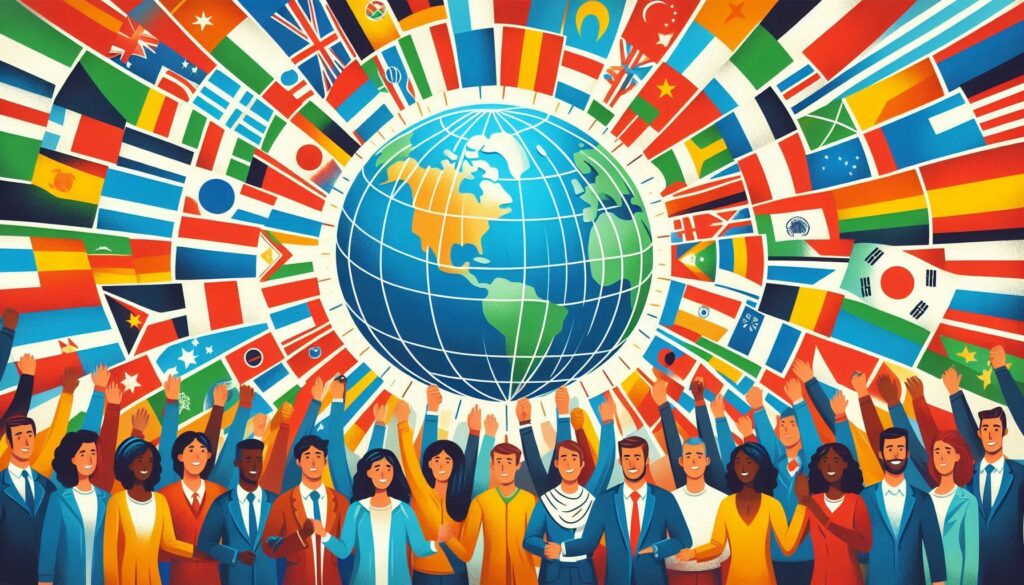 The lingua franca of the Internet is multilingualism boosted by AI based language tools
RECOMMENDED READINGS
ARCHEOLOGY :  Pimienta, D., Prado, D., and Blanco, Á. (2009). Twelve Years of Measuring Linguistic Diversity on the Internet: Balance and Perspectives. Paris: UNESCO publications for the World Summit on the Information Society. 
http://unesdoc.unesco.org/ulis/cgi-bin/ulis.pl?catno=187016
 
FIGURES :  Pimienta, D. (2022). Resource: Indicators on the Presence of Languages in Internet, In Proceedings of the 1st Annual Meeting of the ELRA/ISCA Special Interest Group on Under-Resourced Languages, Marseille. European Language Resources Association. 83–91. https://aclanthology.org/2022.sigul-1.11/ 
METHOD: Pimienta, D., Müller de Oliveira, G., and Blanco, Á. (2023). The method behind the unprecedented production of indicators of the presence of languages in the Internet Front. Res. Metr. Anal., 17 May 2023 Sec. Research Methods Vol. 8 
https://doi.org/10.3389/frma.2023.1149347
UNBIAS W3TECHS: Pimienta, D. (2024). Is it true that more than half the Web contents are in English? If Web multilingualism is paid due attention then no! Forum for Linguistic studies, Vol. 6 , Iss. 5 
https://doi.org/10.30564/fls.v6i5.7144

THIS PAPER: Pimienta, D. (2025). Inventory and comparisons of all methods for the measure of languages online and implications on Internet lingua franca – 
https://obdilci.org/wp-content/uploads/2025/01/LangOnlineReport.docx
FASTER READINGS
UNBIAS W3TECHS WEBPAGE: https://obdilci.org/projects/main/englishweb
THIS PRESENTATION WEBPAGE:  https://obdilci.org/projects/main/methods


THIS PRESENTATION PPT: https://funredes.org/presentation/LT4ALL2025.pptx 


FUTURE STUDIES :  https://obdilci.org/projects/other/WebMultilinguism